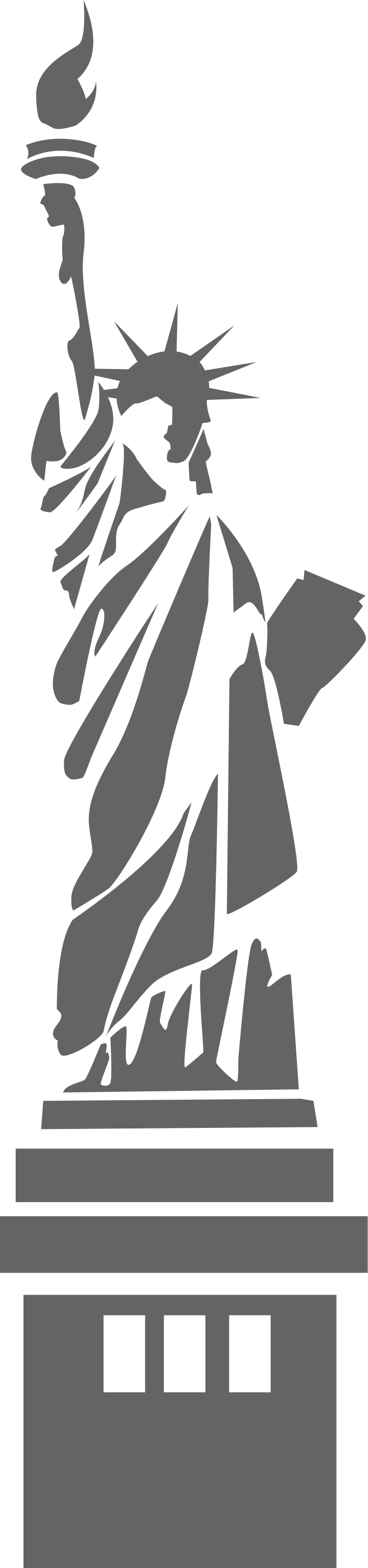 Coral Springs High SchoolAP U.S GovernmentDemocracy in ActionOctober 21, 2014
Proposed Legislation
A Bill Lowering the Age Requirement for Vision Reexaminations of Florida Senior Drivers to 65 Years of Age
Purpose
To change the age requirement for     Florida senior drivers from 80 to 65 years old 
 To reduce the number of accidents caused by visually impaired senior drivers.
Preamble
A Florida DMV vision test shall be administered to Florida senior drivers (age 65+) upon renewing their licenses (every six years).
Evidence
More than 3/4 of drivers 65+ report using more than one medication, but less than 1/3 acknowledge potential impacts to their driving. 

					         -Seniordriving.aa.com
Evidence – cont’d
Vision loss is associated with senior drivers in cases involving:

-Diabetes
-Falls
-Injuries
-Depression
-Social Isolation 
                                   					CDC Vision Health Initiative
Evidence – cont’d
Visual acuity has dropped below the standard 20/50, even at age 40

One out of four Florida residents 65 years and older have cataracts 


CDC
Alignment with State Laws
This bill is a modification of a Florida State law currently in place,
      “Everyone 80 years of age or older as of	January 1, 2004, must have a vision	 test     	under the new law when the		 	person is in the renewal process.”
Cost Impact
The test is currently free of charge for senior drivers planning to renew their licenses.